Technoleg
Sut y gall technoleg effeithio ar dlodi yng Nghymru, Ewrop a rhannau eraill o’r byd?
Beth yw technoleg?
Mae technoleg yn rhywbeth sydd wedi’i wneud gan ddyn ac sy’n helpu i wneud tasg yn haws ac yn fwy effeithlon.  Gall technoleg helpu pobl i ymaddasu i’w hamgylchedd. Nid yw technoleg yn ddyfais electronig ym mhob achos.

Dechreuodd technoleg pan ddechreuodd pobl Oes y Cerrig ddefnyddio eu hoffer syml mewn ffyrdd mwy arloesol.

Gwyliwch y fideo
Y dyddiau hyn, mae llawer o bobl yn teimlo bod ffôn symudol yn rhywbeth hanfodol ond, mewn rhannau eraill o’r byd, byddai technoleg sy’n darparu dŵr glân a charthffosiaeth yn fwy pwysig.
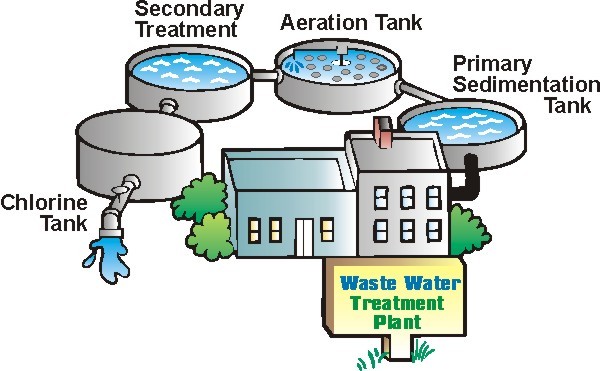 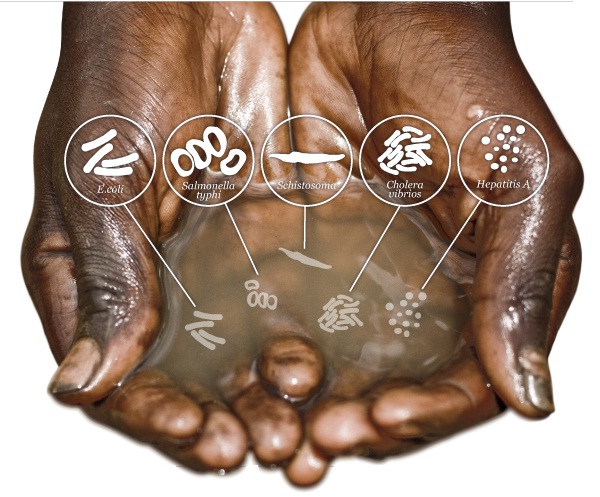 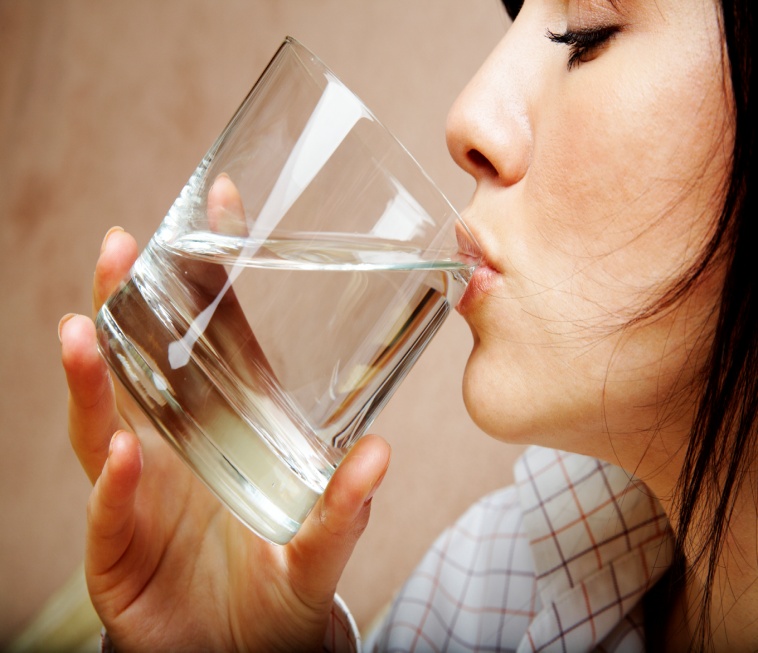 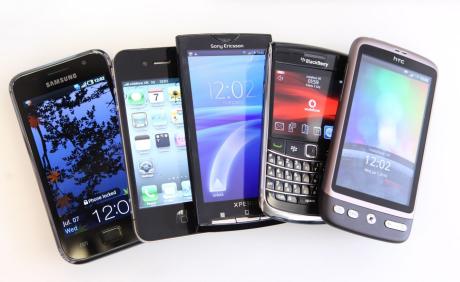 Ni
Technoleg rydyn ni’n ei chymryd yn ganiataol
Nhw
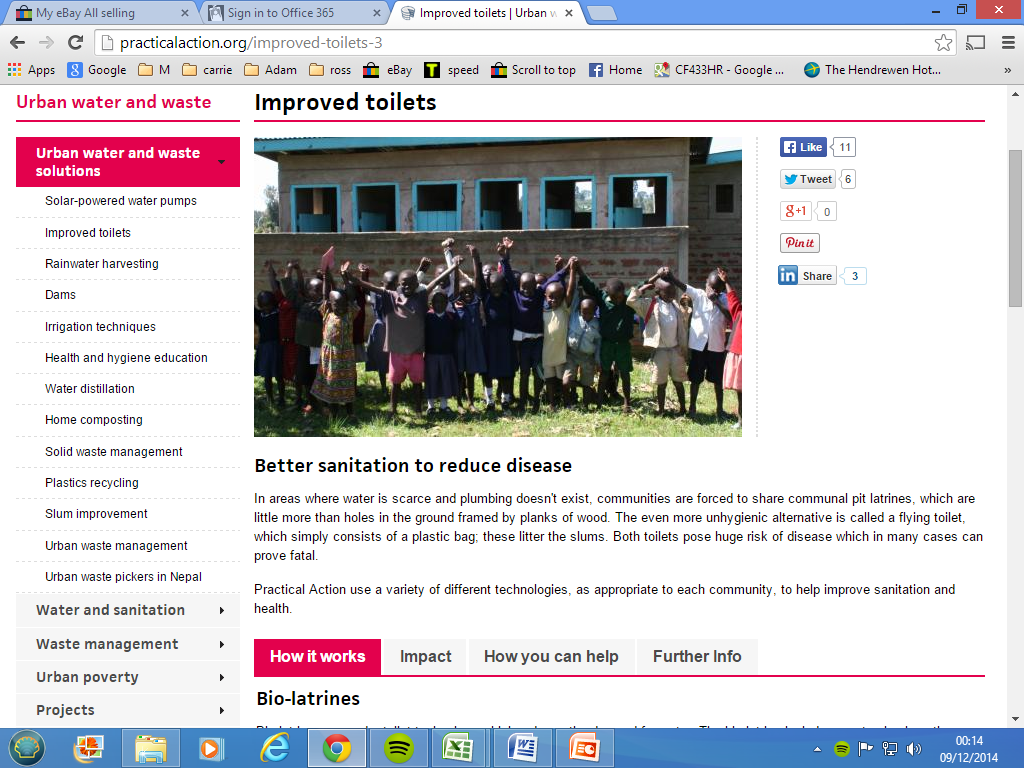 A all technoleg ddatrys tlodi?

Mae nifer o lywodraethau e.e. Chile yn credu nawr fod y technolegau newydd yn gallu helpu i leihau tlodi felly maen nhw’n buddsoddi mewn pethau fel cysylltiadau gwell â’r Rhyngrwyd.  Sut y byddai hyn yn gallu helpu pobl dlawd yn Chile?

Yn India mae arian yn cael ei wario ar sefydlu bancio dros y Rhyngrwyd o ffonau symudol.  Sut y gallai hyn helpu pobl sy’n cael bywyd yn anodd (awgrym: meddyliwch am ffermwyr, er enghraifft).

Mae Practical Action yn elusen sy’n rhannu gwybodaeth am ffyrdd o ddefnyddio technoleg i ddatrys problemau. Mae wedi helpu pentrefi yn Affrica i adeiladu ‘biolatrines’ (toiledau i chi a mi) er mwyn lleihau afiechyd.
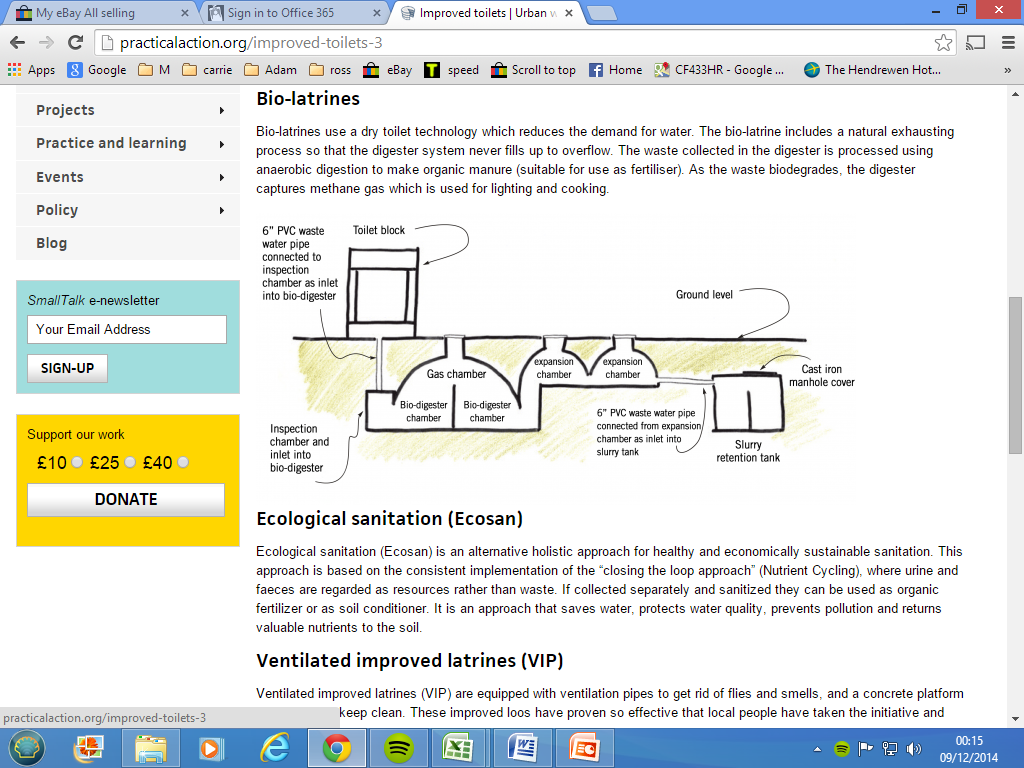 Pwy sy’n gallu cael gafael ar dechnoleg?
Bydd hyn yn amrywio yn ôl lle rydych chi’n byw.  

Mae gwledydd llai economaidd ddatblygedig yn parhau i’w chael yn anodd gwneud cynnydd â thechnoleg.

Efallai fod cyfrifoldeb ar wledydd mwy economaidd ddatblygedig i rannu ein technoleg yn fwy eang er mwyn dod â manteision i wledydd eraill.

Beth yw’ch barn chi?